SSMAPระบบบริการข้อมูลแผนที่ส่งเสริมการเกษตร
โดย
ศูนย์เทคโนโลยีสารสนเทศและการสื่อสาร 
กรมส่งเสริมการเกษตร
มีนาคม 2561
ระบบบริการข้อมูลแผนที่ส่งเสริมการเกษตร
SSMAP  คือ ระบบที่ให้บริการข้อมูลแผนที่ส่งเสริมการเกษตรแก่เจ้าหน้าที่กรมส่งเสริมการเกษตร เพื่อใช้เป็นคลังข้อมูลแผนที่ และนำข้อมูลแผนที่มาประมวลผล วิเคราะห์ข้อมูล ประกอบการจัดทำแผนพัฒนาการเกษตรและงานโครงการส่งเสริมการเกษตรต่าง ๆ
ระบบบริการข้อมูลแผนที่ส่งเสริมการเกษตร
Postgres (Postgis)
Shapefile
Geoserver
Openlayer
Web GIS
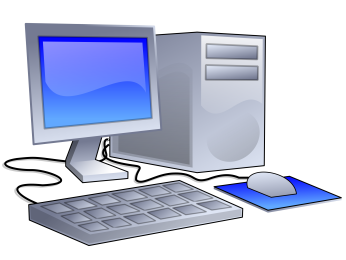 http://ssmap.doae.go.th/ssmap
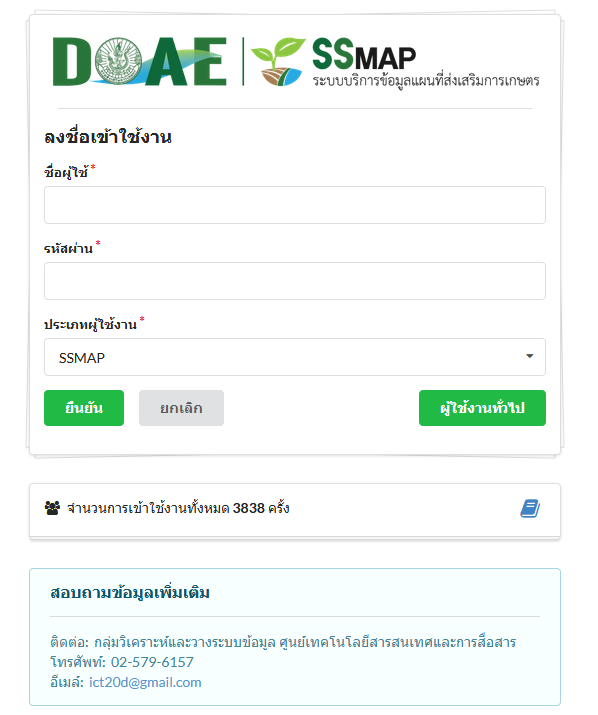 ssmap.doae.go.th/
http://ssmap.doae.go.th/ssmap
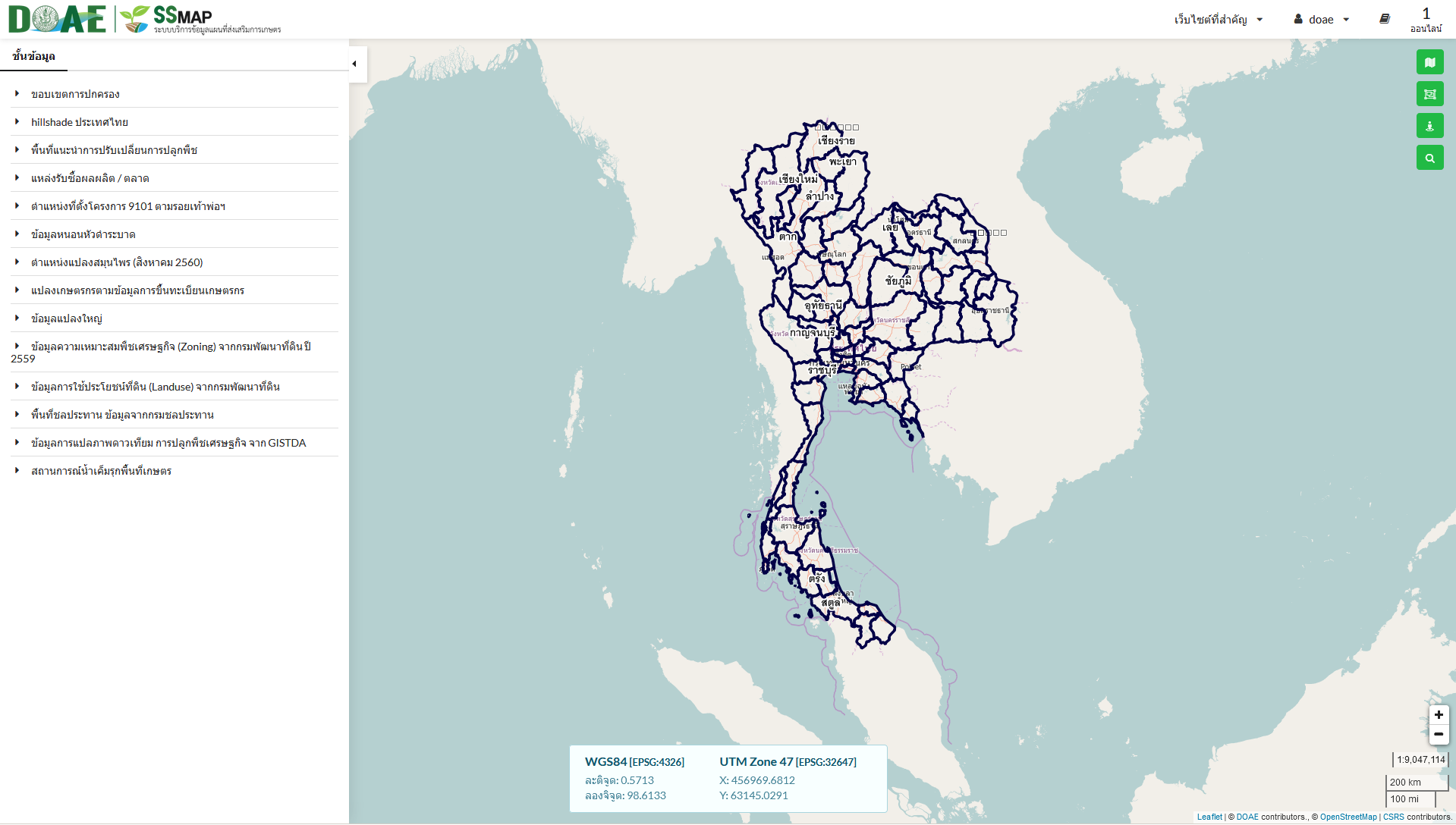 ssmap.doae.go.th/
ชั้นข้อมูลแผนที่ที่ให้บริการ
1) แปลงเกษตรกรตามการขึ้นทะเบียนเกษตรกร (จำแนกตามกลุ่มพืช)
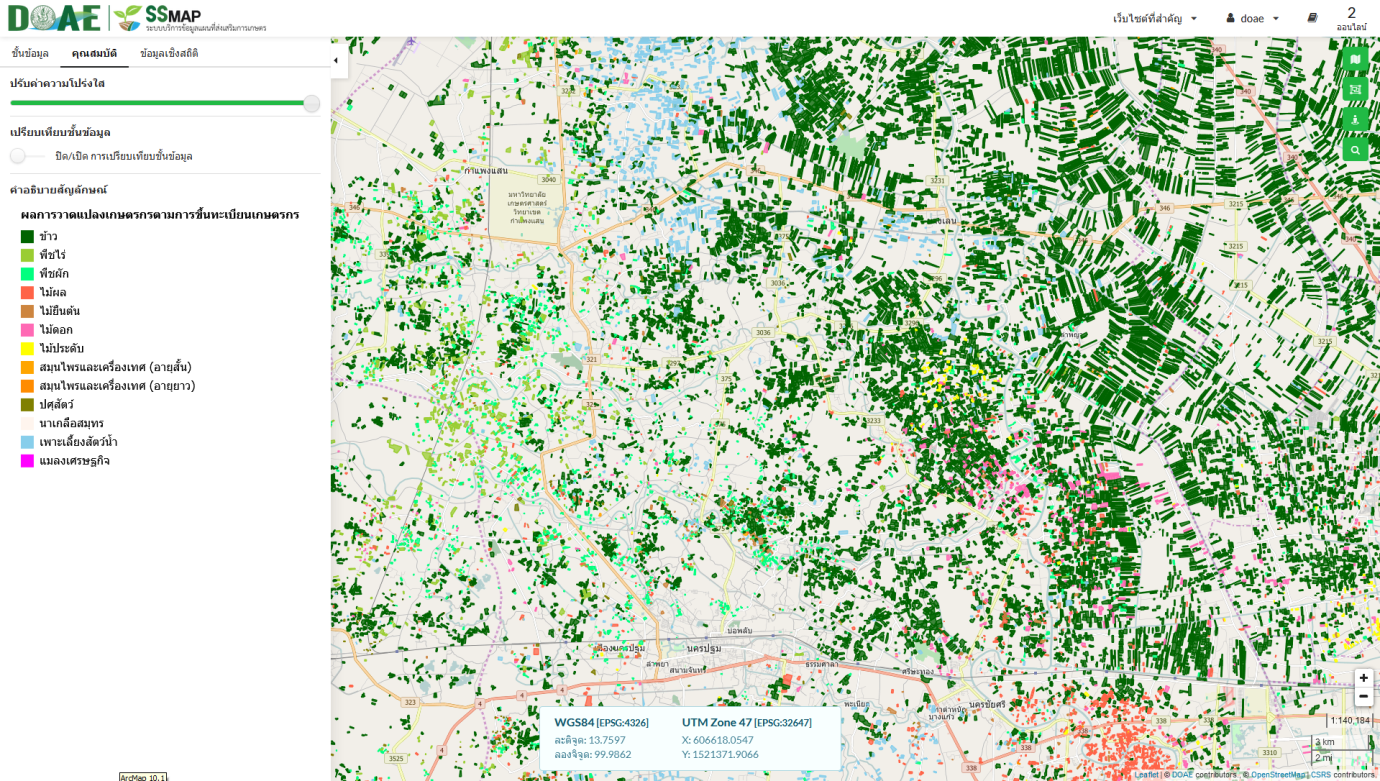 ชั้นข้อมูลแผนที่ที่ให้บริการ
1) แปลงเกษตรกรตามการขึ้นทะเบียนเกษตรกร (จำแนกตามกลุ่มพืช)
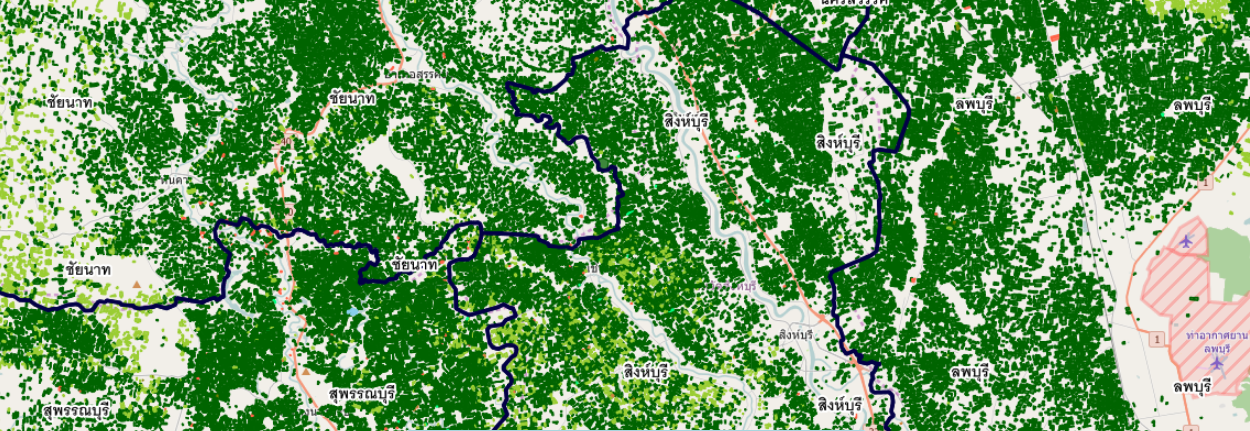 ตัวอย่างรูปแปลง บริเวณ จ.สิงห์บุรี จ.ลพบุรี จ.ชัยนาท
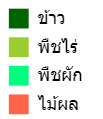 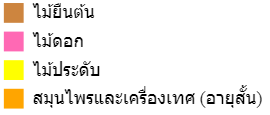 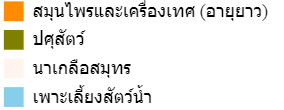 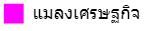 ชั้นข้อมูลแผนที่ที่ให้บริการ
1) แปลงเกษตรกรตามการขึ้นทะเบียนเกษตรกร (จำแนกตามกลุ่มพืช)
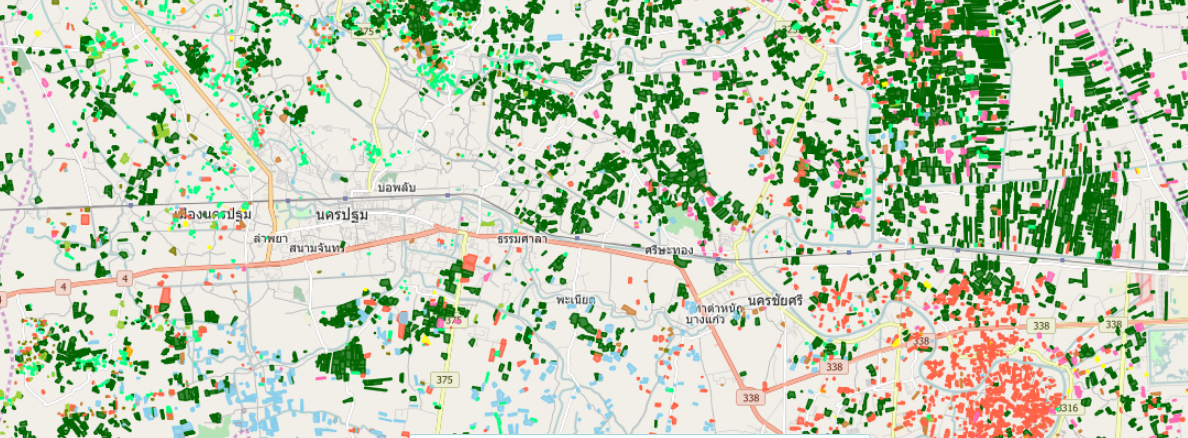 ตัวอย่างรูปแปลง บริเวณ จ.นครปฐม จ.สมุทรสาคร
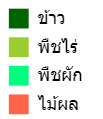 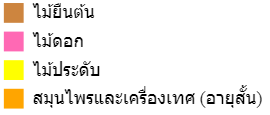 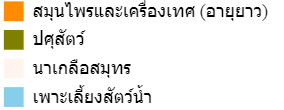 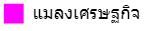 ชั้นข้อมูลแผนที่ที่ให้บริการ
1) แปลงเกษตรกรตามการขึ้นทะเบียนเกษตรกร (จำแนกตามกลุ่มพืช)
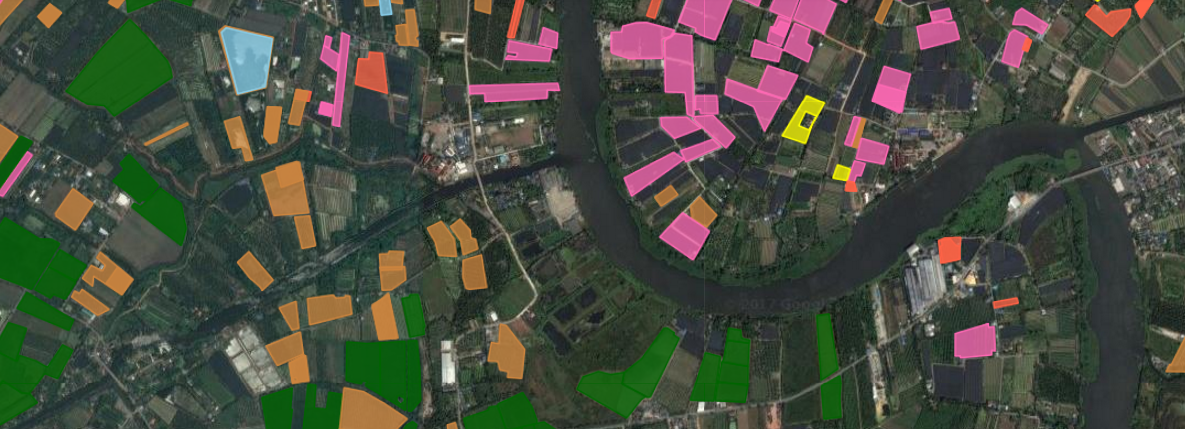 ตัวอย่างรูปแปลง บริเวณ อ.กระทุ่มแบน – อ.บ้านแพ้ว จ.สมุทรสาคร
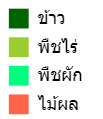 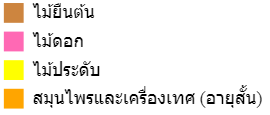 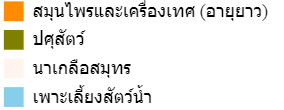 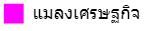 ชั้นข้อมูลแผนที่ที่ให้บริการ
1) แปลงเกษตรกรตามการขึ้นทะเบียนเกษตรกร (จำแนกตามกลุ่มพืช)
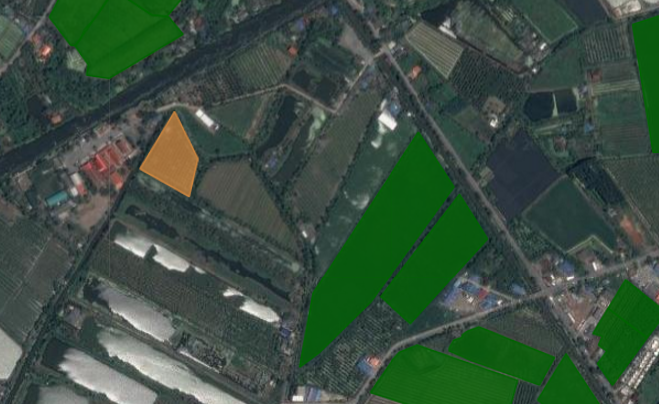 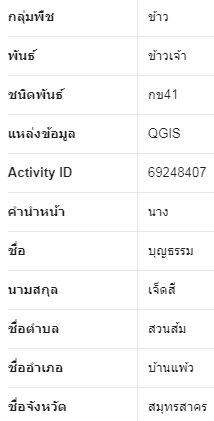 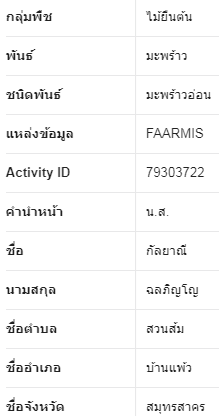 การแสดงข้อมูลรายแปลง
ตัวอย่าง บริเวณ อ.กระทุ่มแบน – อ.บ้านแพ้ว จ.สมุทรสาคร
ชั้นข้อมูลแผนที่ที่ให้บริการ
2) ข้อมูลแปลงใหญ่ที่ได้จากการวาดแปลงทะเบียนเกษตรกร
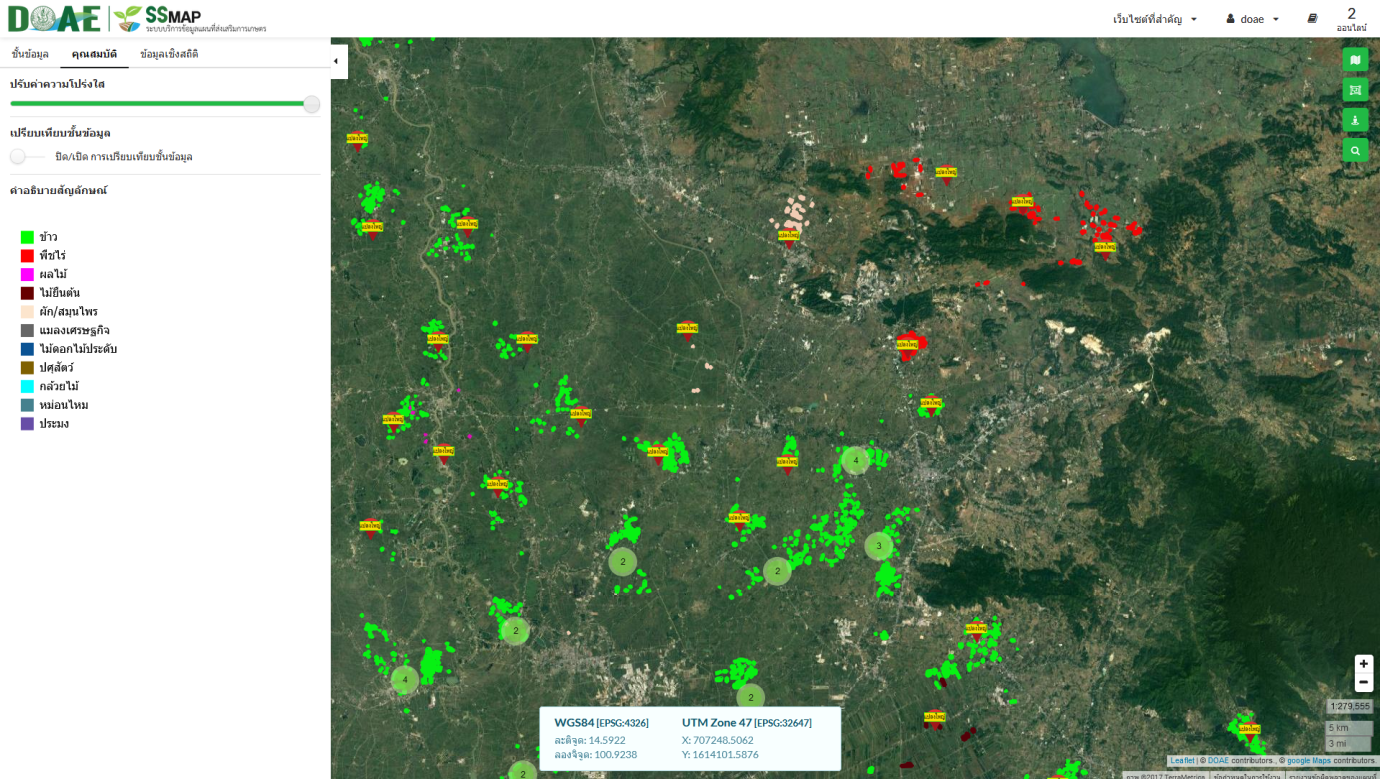 แสดงข้อมูล
แปลงใหญ่จำแนกสีตามกลุ่มพืช
ตำแหน่งแปลงใหญ่
ชั้นข้อมูลแผนที่ที่ให้บริการ
2.1) ข้อมูลแปลงใหญ่ที่ได้จากการวาดแปลงทะเบียนเกษตรกร (จำแนกสีตามกลุ่มพืช)
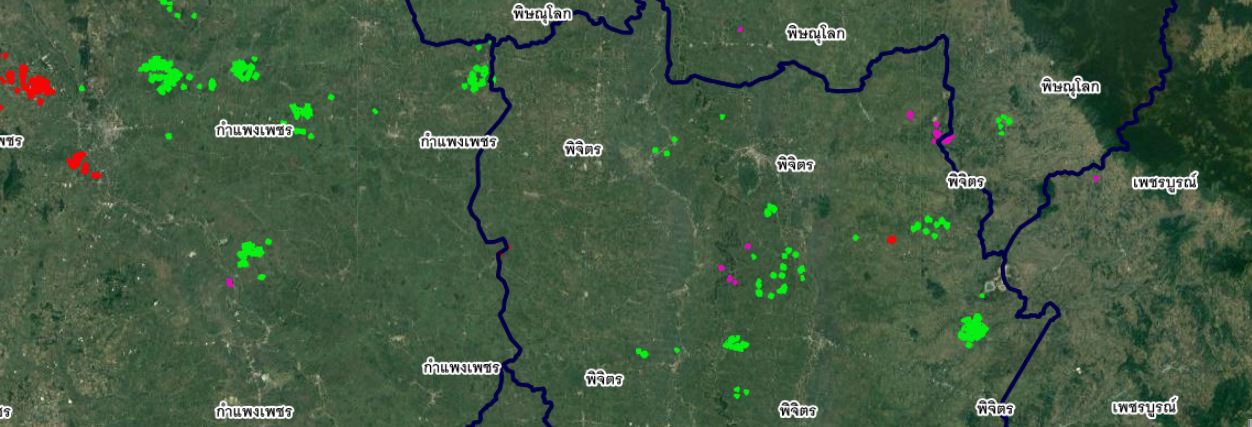 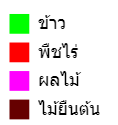 การแสดงข้อมูลรูปแปลงใหญ่ 
บริเวณ ภาคเหนือตอนล่าง
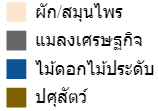 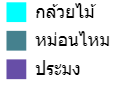 ชั้นข้อมูลแผนที่ที่ให้บริการ
2.1) ข้อมูลแปลงใหญ่ที่ได้จากการวาดแปลงทะเบียนเกษตรกร (จำแนกสีตามกลุ่มพืช)
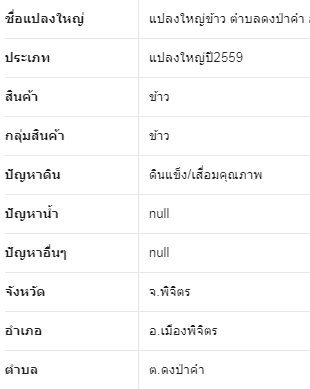 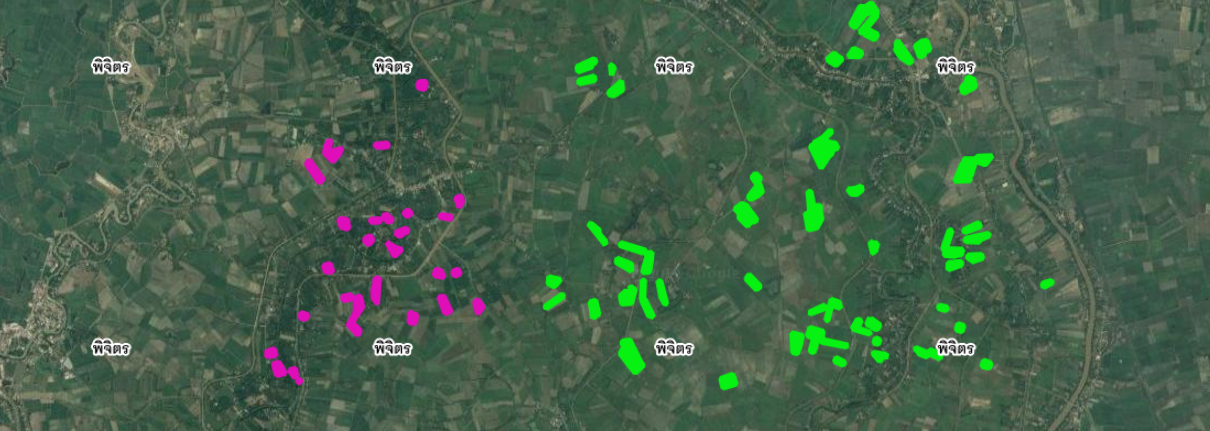 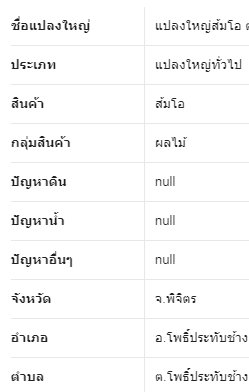 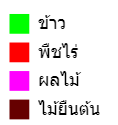 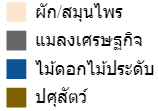 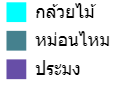 การแสดงข้อมูลรูปแปลงใหญ่ 
บริเวณ จังหวัดพิจิตร
ชั้นข้อมูลแผนที่ที่ให้บริการ
2.2) ข้อมูลแปลงใหญ่ที่ได้จากการวาดแปลงทะเบียนเกษตรกร (แสดงบริเวณตำแหน่งของแปลงใหญ่)
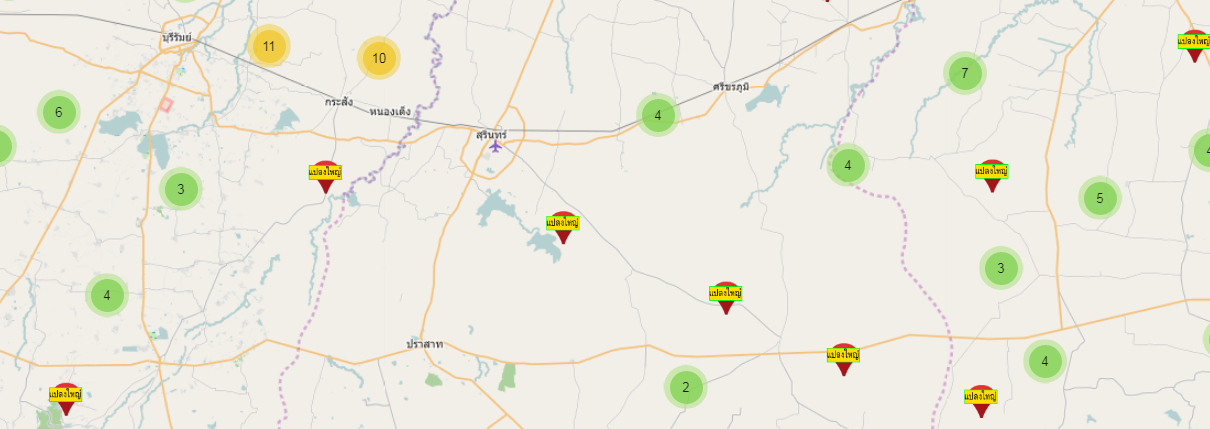 การแสดงข้อมูลตำแหน่งแปลงใหญ่ 
บริเวณ จังหวัดสุรินทร์
ชั้นข้อมูลแผนที่ที่ให้บริการ
2.2) ข้อมูลแปลงใหญ่ที่ได้จากการวาดแปลงทะเบียนเกษตรกร (แสดงบริเวณตำแหน่งของแปลงใหญ่)
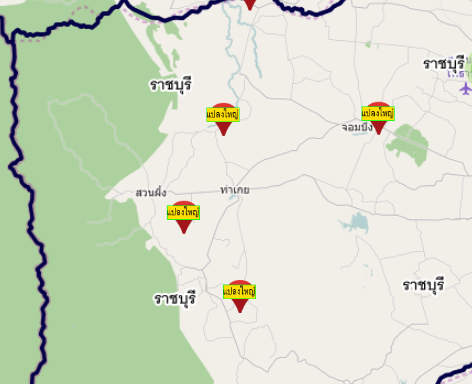 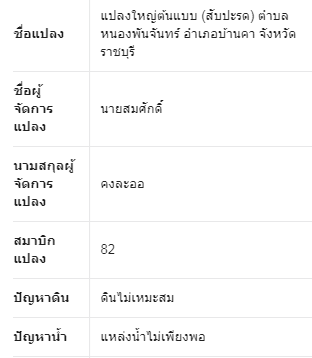 การแสดงข้อมูลตำแหน่งแปลงใหญ่ 
บริเวณ จังหวัดราชบุรี
ชั้นข้อมูลแผนที่ที่ให้บริการ
2.2) ข้อมูลแปลงใหญ่ที่ได้จากการวาดแปลงทะเบียนเกษตรกร (แสดงบริเวณตำแหน่งของแปลงใหญ่)
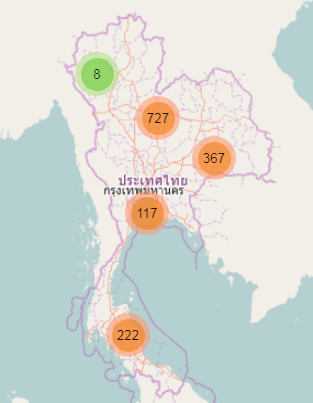 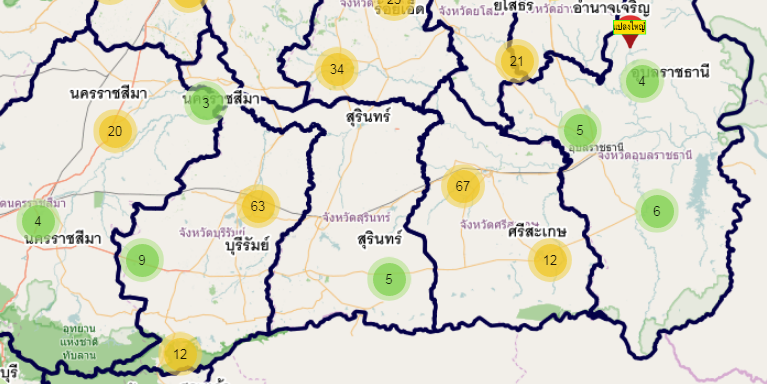 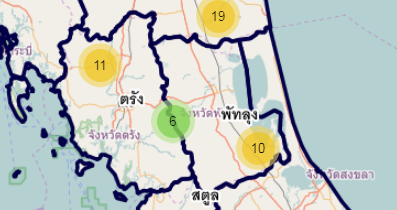 สามารถระบุ
จำนวนแปลงใหญ่
ในแต่ละบริเวณได้
ชั้นข้อมูลแผนที่ที่ให้บริการ
แผนที่แปลงใหญ่ จากการวาดแปลงทะเบียนเกษตรกร (ณ 31 สิงหาคม 2560)
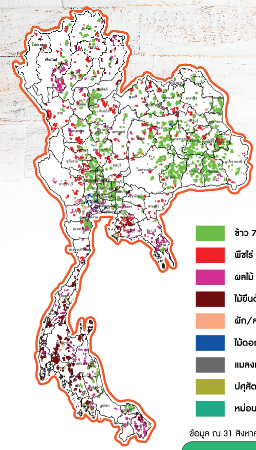 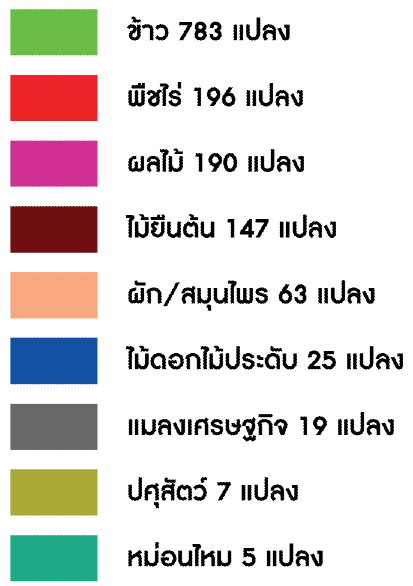 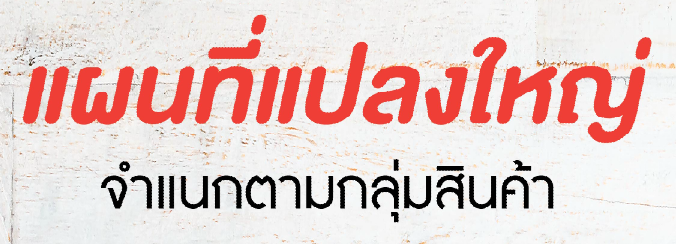 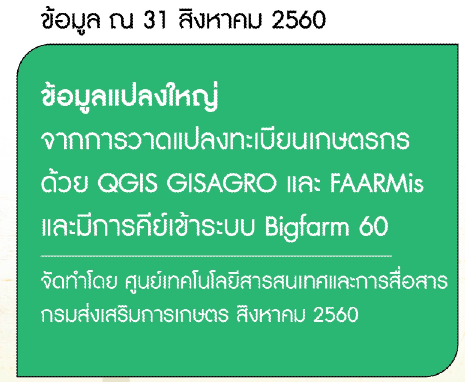 สามารถระบุ
จำนวนแปลงใหญ่
ในแต่ละบริเวณได้
รวม  1,435 แปลง
ชั้นข้อมูลแผนที่ที่ให้บริการ
4) พื้นที่แนะนำการปรับเปลี่ยนการปลูกพืช
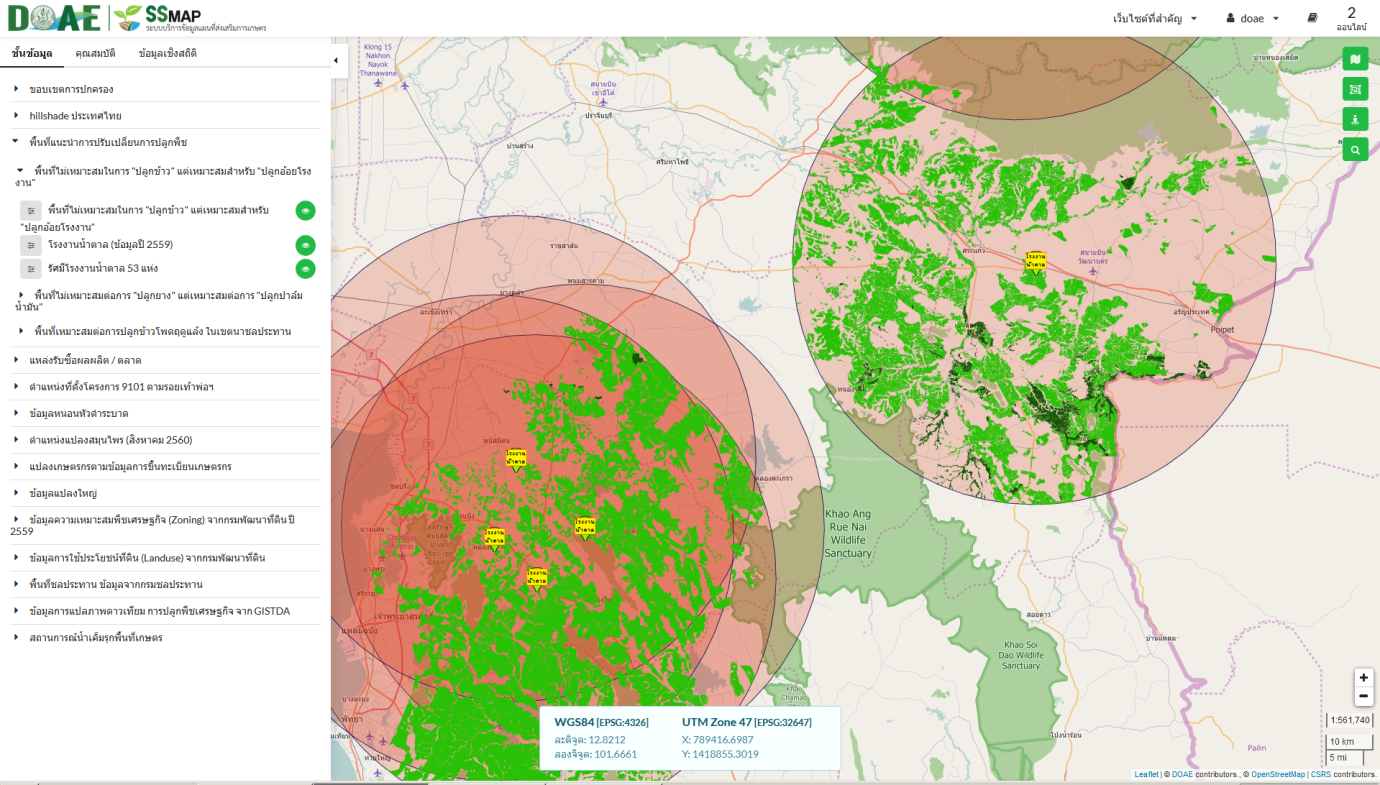 ประกอบด้วย
พื้นที่ไม่เหมาะสมในการปลูกข้าว แต่เหมาะสมสำหรับปลูกอ้อยโรงงาน
พื้นที่ไม่เหมาะสมในการปลูกยางพารา แต่เหมาะสมสำหรับการปลูกปาล์มน้ำมัน
พื้นที่เหมาะสมต่อการปลูกข้าวโพดฤดูแล้ง ในเขตนาชลประทาน
ชั้นข้อมูลแผนที่ที่ให้บริการ
5) แหล่งรับซื้อผลผลิตทางการเกษตร
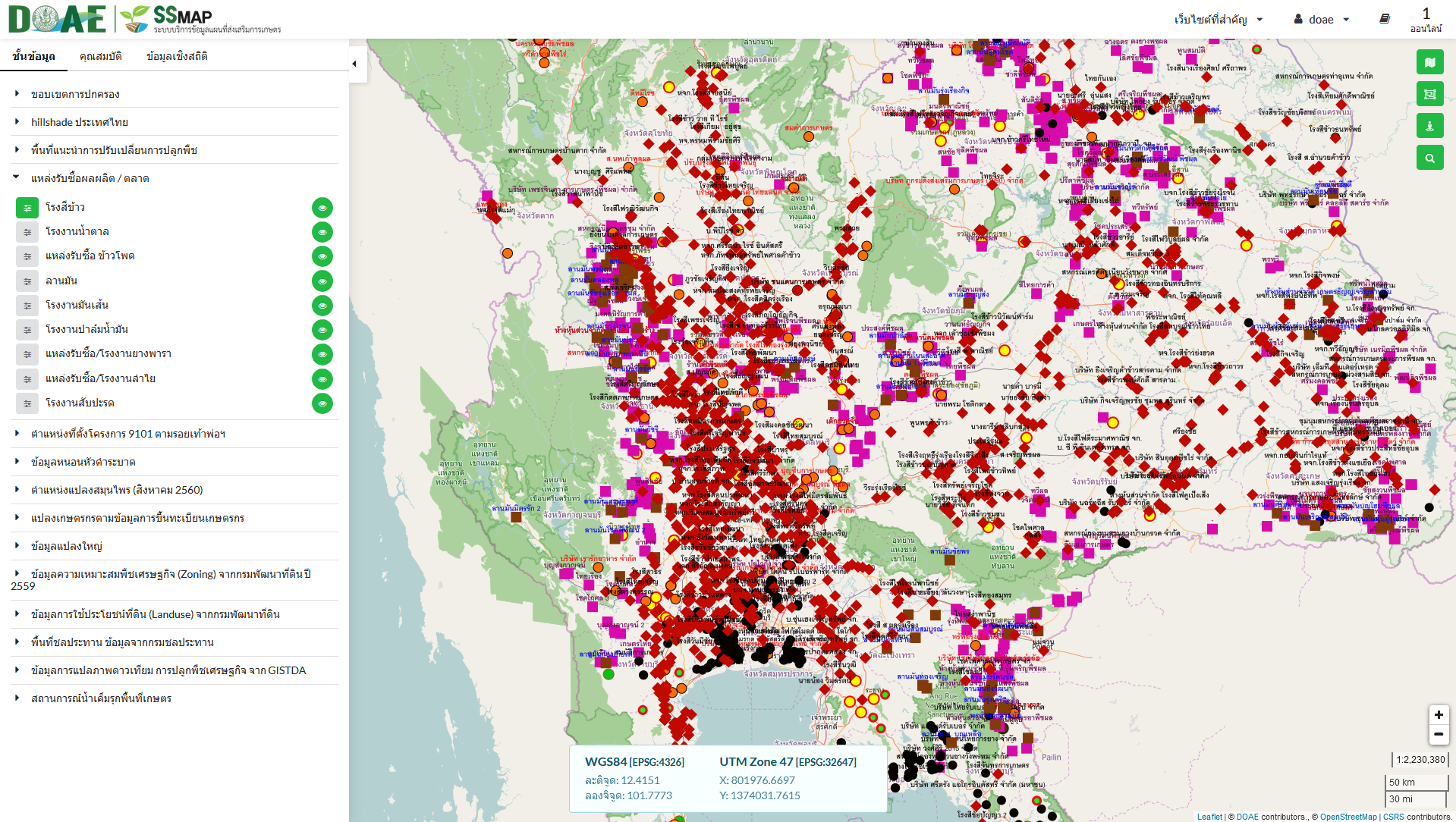 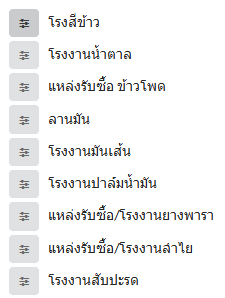 ชั้นข้อมูลแผนที่ที่ให้บริการ
6) ตำแหน่งและรายละเอียดตลาดเกษตรกร
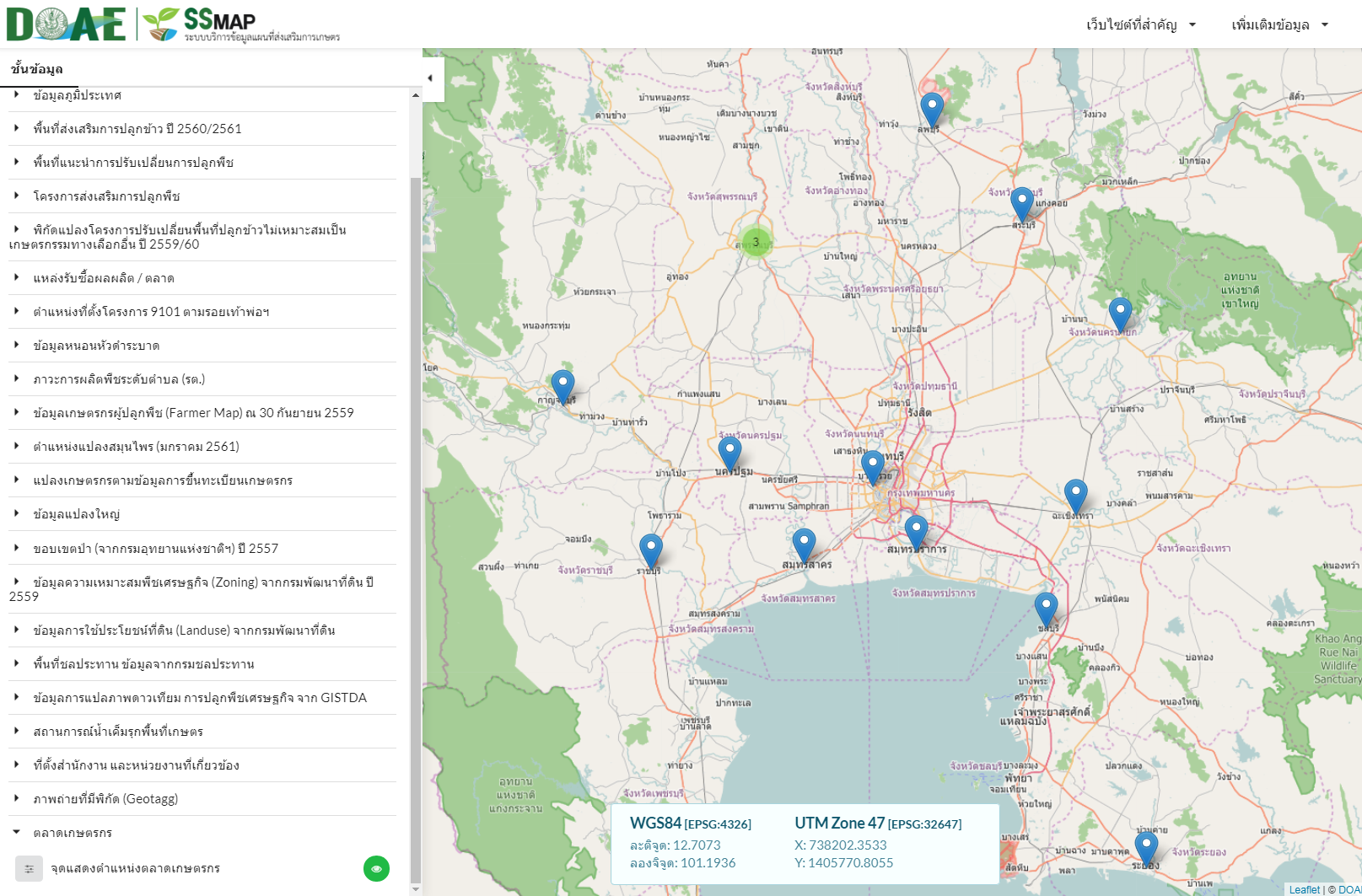 ชั้นข้อมูลแผนที่ที่ให้บริการ
7) ตำแหน่งและรายละเอียดของแหล่งท่องเที่ยวเชิงเกษตร
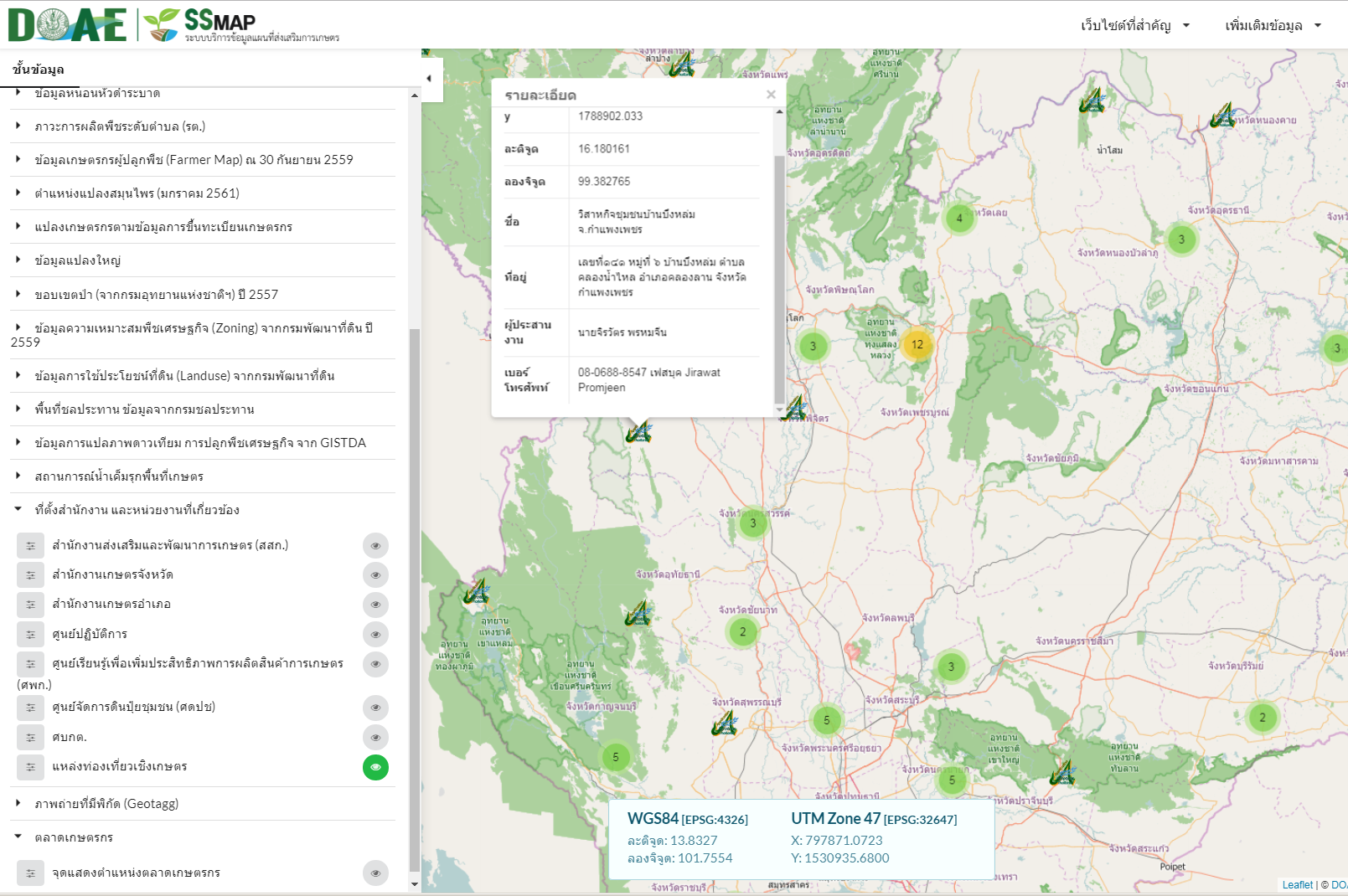 ชั้นข้อมูลแผนที่ที่ให้บริการ
8) ตำแหน่งแปลงปลูกพืชสมุนไพร
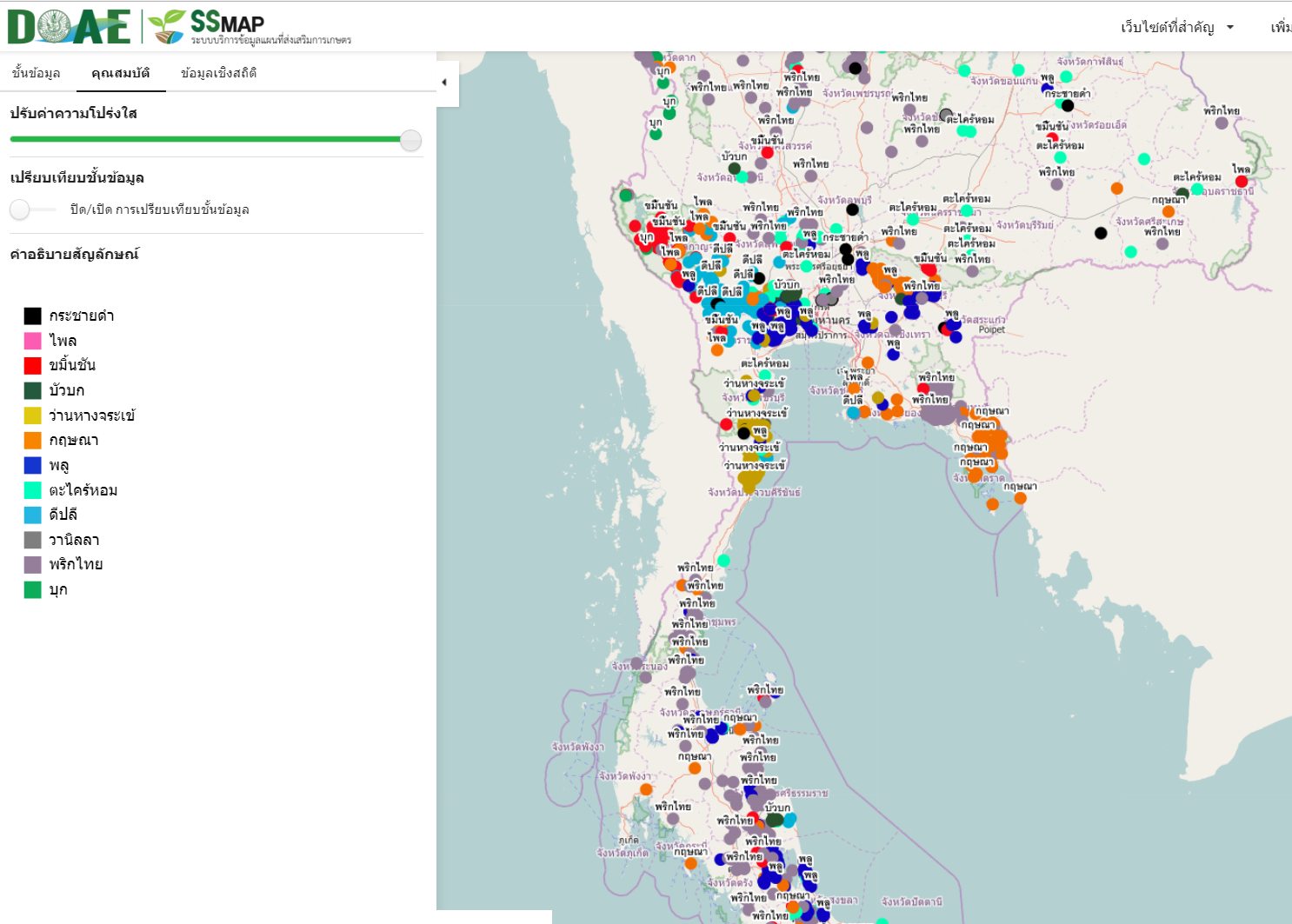 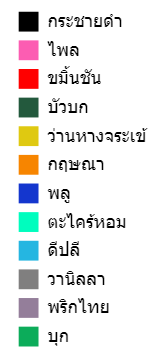 ชั้นข้อมูลแผนที่ที่ให้บริการ
9) ข้อมูลสำหรับติดตามสถานการณ์พื้นที่การเกษตร
9.1) ข้อมูลหนอนหัวดำมะพร้าวระบาด----ข้อมูลติดตามการเจาะลำต้นมะพร้าว
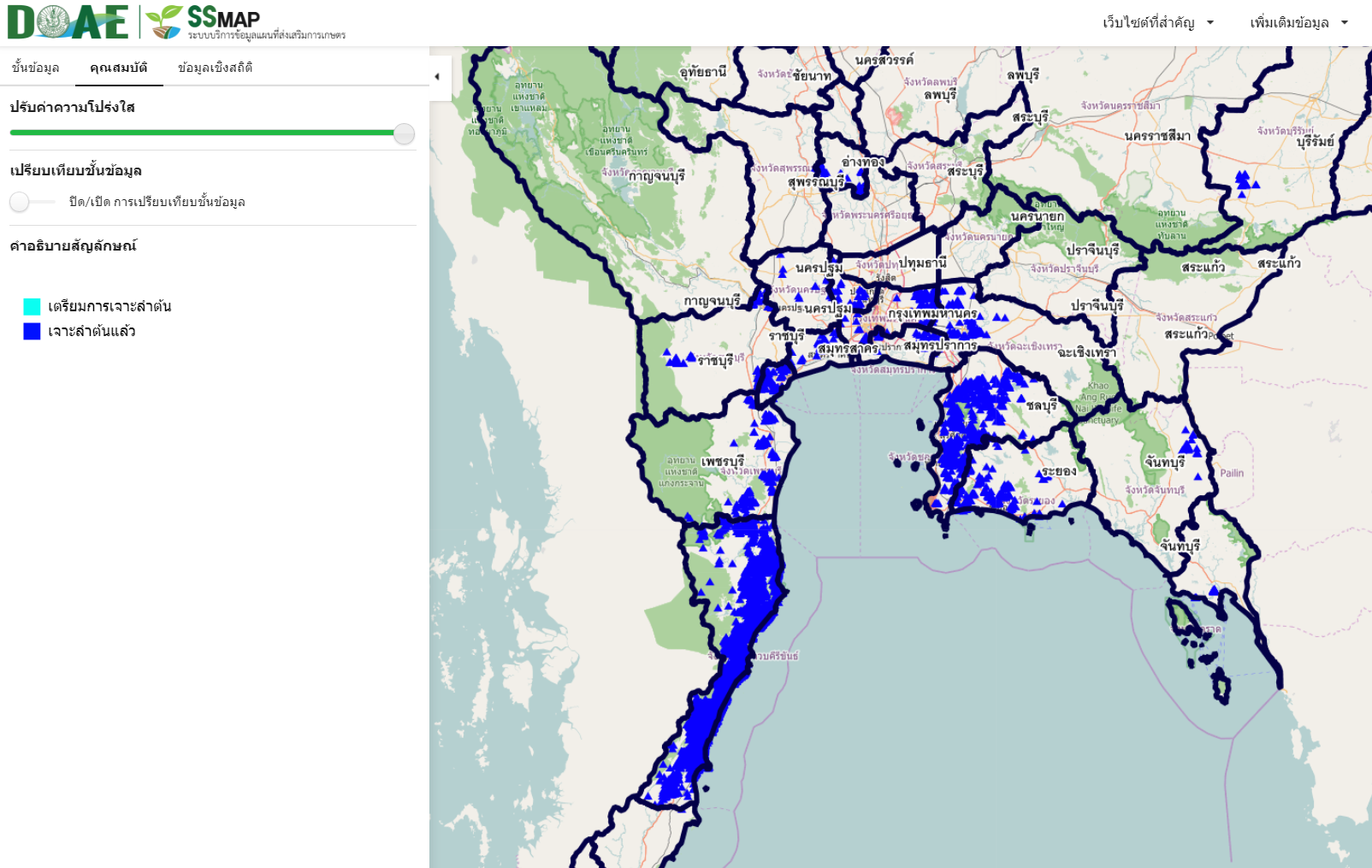 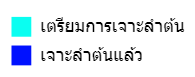 ชั้นข้อมูลแผนที่ที่ให้บริการ
9) ข้อมูลสำหรับติดตามสถานการณ์พื้นที่การเกษตร
9.1) ข้อมูลหนอนหัวดำมะพร้าวระบาด----ข้อมูลติดตามพ่นยาทางใบ
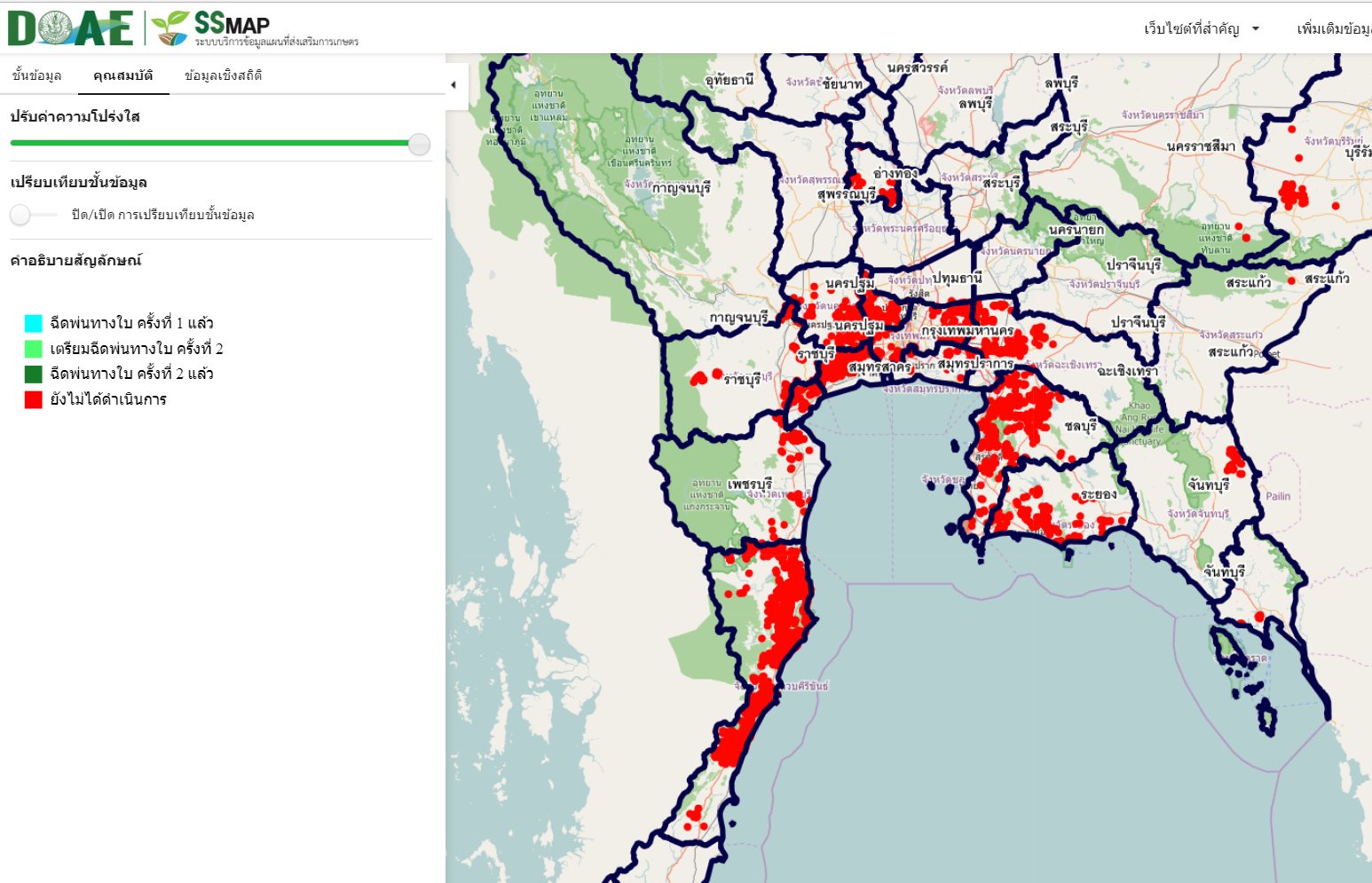 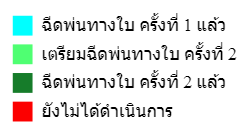 ชั้นข้อมูลแผนที่ที่ให้บริการ
9) ข้อมูลสำหรับติดตามสถานการณ์พื้นที่การเกษตร
9.1) ข้อมูลหนอนหัวดำมะพร้าวระบาด----ข้อมูลการปล่อยแตนเบียน
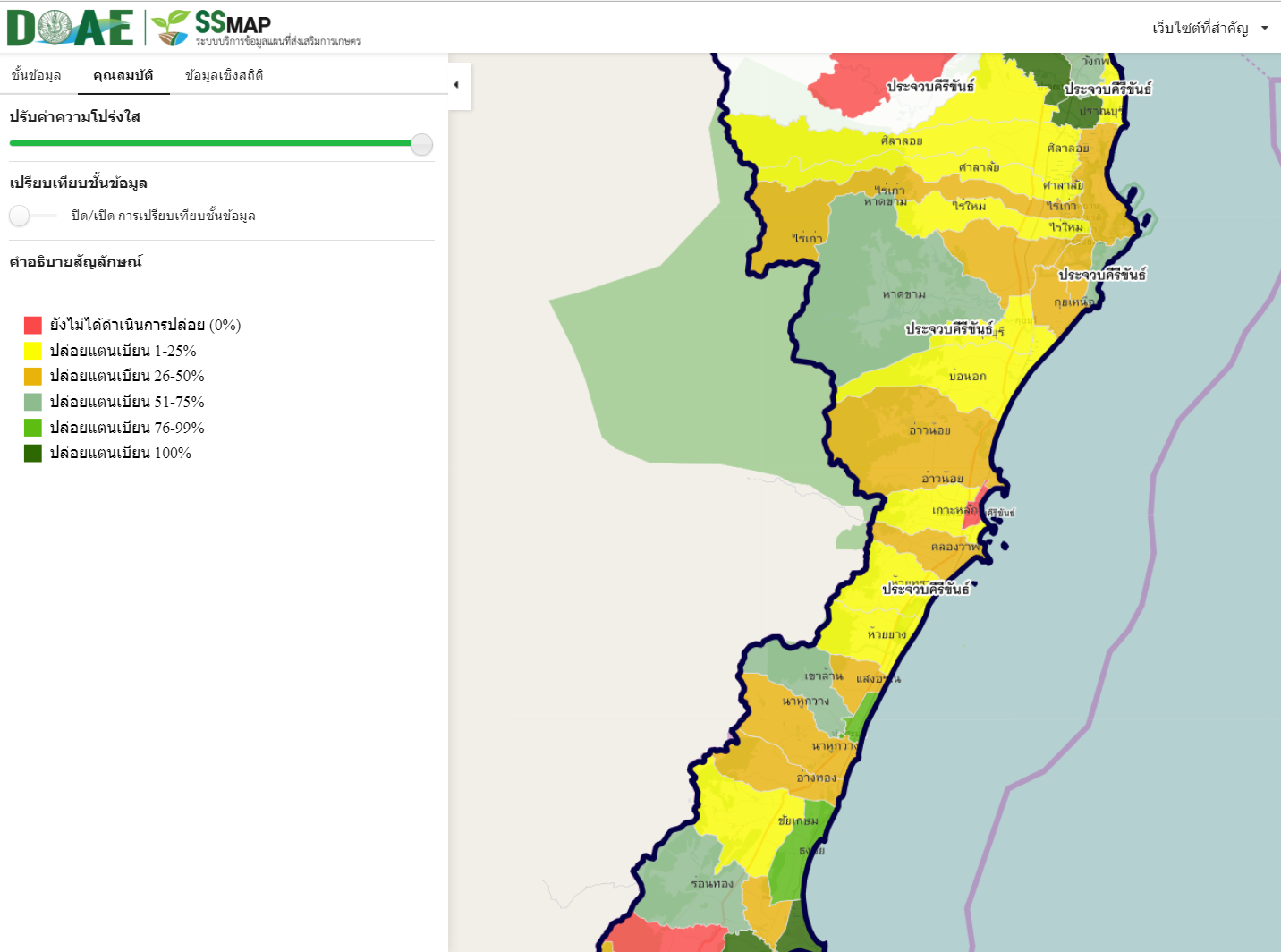 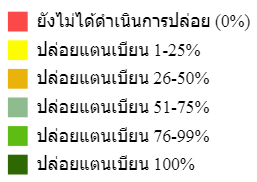 ชั้นข้อมูลแผนที่ที่ให้บริการ
9) ข้อมูลสำหรับติดตามสถานการณ์พื้นที่การเกษตร
9.2) สถานการณ์น้ำเค็มรุกพื้นที่เกษตร
ชั้นข้อมูลแผนที่ที่ให้บริการ
10) ที่ตั้งสำนักงาน และหน่วยงานที่เกี่ยวข้อง
ประกอบด้วย
สำนักงานส่งเสริมและพัฒนาการเกษตรเขต (สสก.)
สำนักงานเกษตรจังหวัด
สำนักงานเกษตรอำเภอ
ศูนย์ปฏิบัติการส่งเสริมและพัฒนาการเกษตร
ศูนย์เรียนรู้เพื่อเพิ่มประสิทธิภาพการผลิตสินค้าเกษตร (ศพก.)
ศูนย์จัดการดินปุ๋ยชุมชน (ศดปช.)
ศบกต.
แหล่งท่องเที่ยวเชิงเกษตรก
ชั้นข้อมูลแผนที่ที่ให้บริการ
11) โครงการส่งเสริมการปลูกพืช (โครงการข้าวโพดเลี้ยงสัตว์/พืชหลากหลาย)
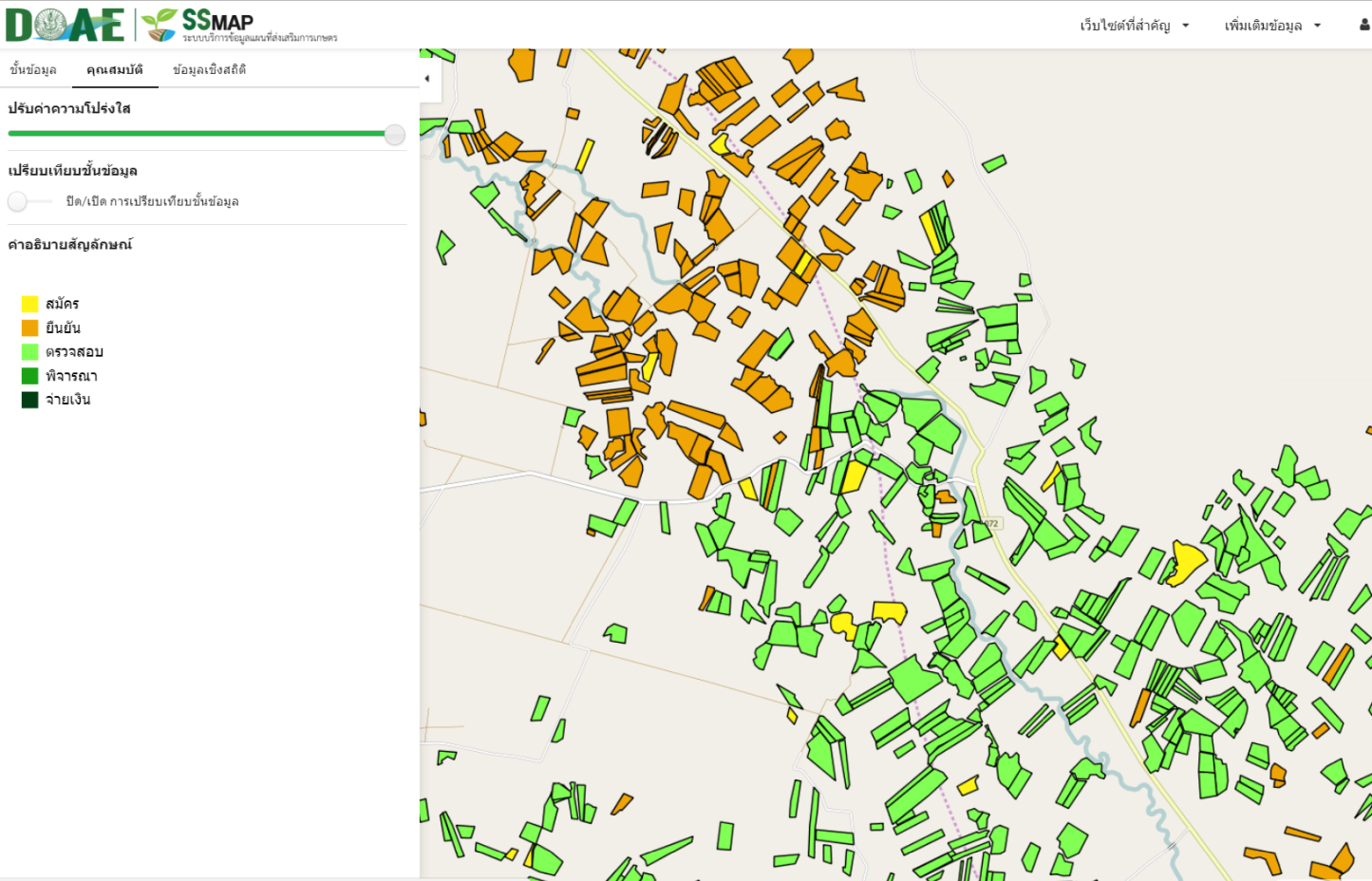 ติดตามความก้าวหน้ารายแปลง
เกษตรกร
ในการดำเนินงานโครงการ
ส่งเสริมการปลูกพืช
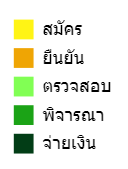 ชั้นข้อมูลแผนที่ที่ให้บริการ
12) พิกัดแปลงโครงการปรับเปลี่ยนพื้นที่ปลูกข้าวไม่เหมาะสมเป็นเกษตรกรรมทางเลือกอื่น ปี 2559/60
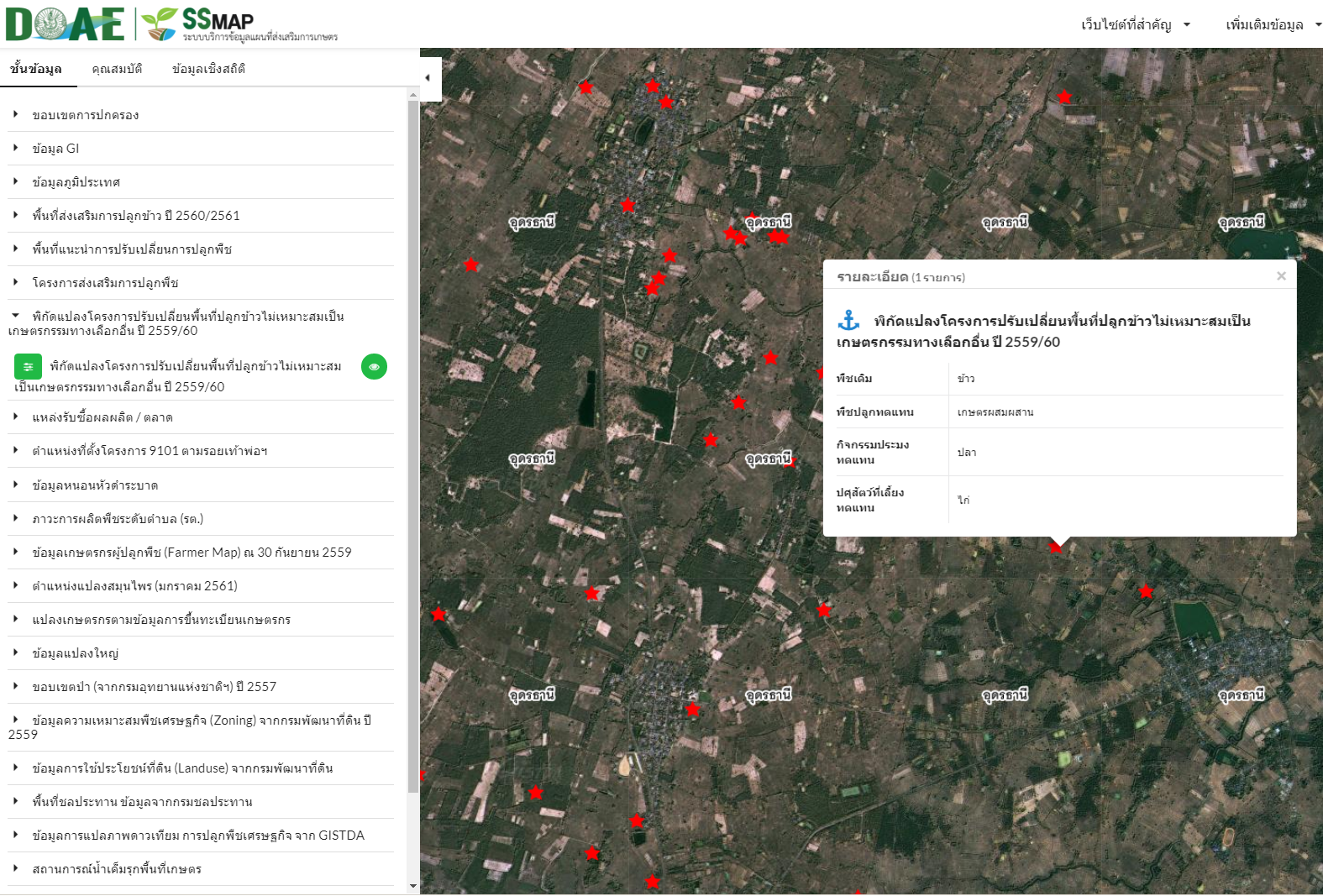 ตำแหน่งแปลงที่เข้าร่วมโครงการ
พร้อมรายละเอียด

สามารถนำไปซ้อนทับกับข้อมูล
ความเหมาะสมของการปลูกพืช
เศรษฐกิจ 13 ชนิด (Zoning)
ของกรมพัฒนาที่ดินได้ 
เพื่อตรวจสอบว่าแปลงที่เข้าร่วม
โครงการอยู่ในพื้นที่ความเหมาะสม
ระดับใด (S1 S2 S3 N)
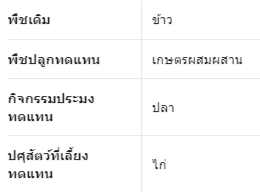 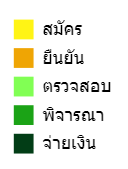 ระบบบริการข้อมูลแผนที่ส่งเสริมการเกษตร
ตัวอย่างการนำไปใช้งาน
ตัวอย่างการนำไปใช้งาน
หาพื้นที่เป้าหมายปรับเปลี่ยนการปลูกพืช
ใช้การ Swipe Layer เพื่อเปรียบเทียบพื้นที่ปลูกข้าวที่อยู่ในพื้นที่ไม่เหมาะสม แต่อยู่ในพื้นที่เหมาะสมสำหรับปลูกอ้อย
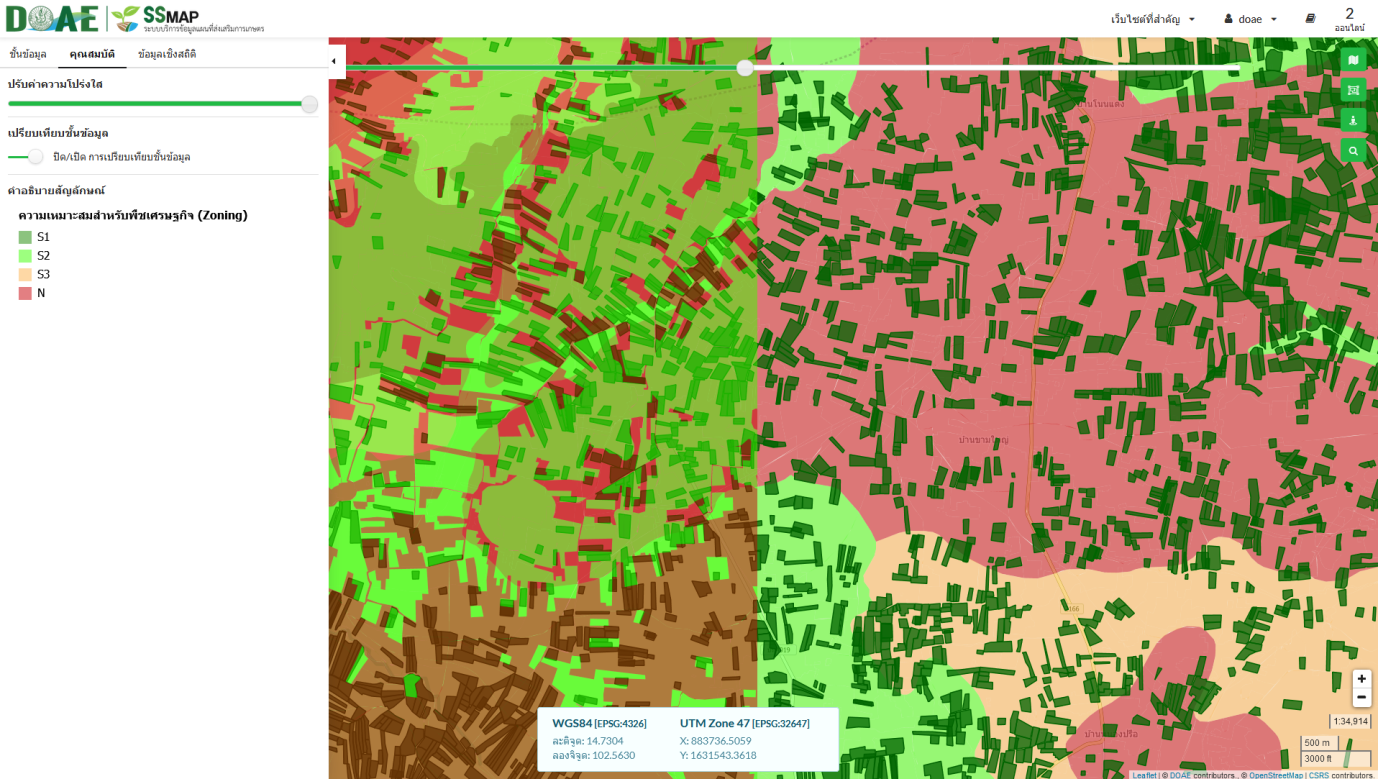 แปลงเกษตรกร
เป้าหมาย
ตัวอย่างการนำไปใช้งาน
ตรวจสอบความเหมาะสมของตำแหน่งแปลงปรับเปลี่ยนการปลูกข้าว
นำตำแหน่งแปลงปรับเปลี่ยนฯ ที่เข้าร่วมโครงการ ซ้อนกับชั้นข้อมูลความเหมาะสมฯ (Zoning) ข้าว
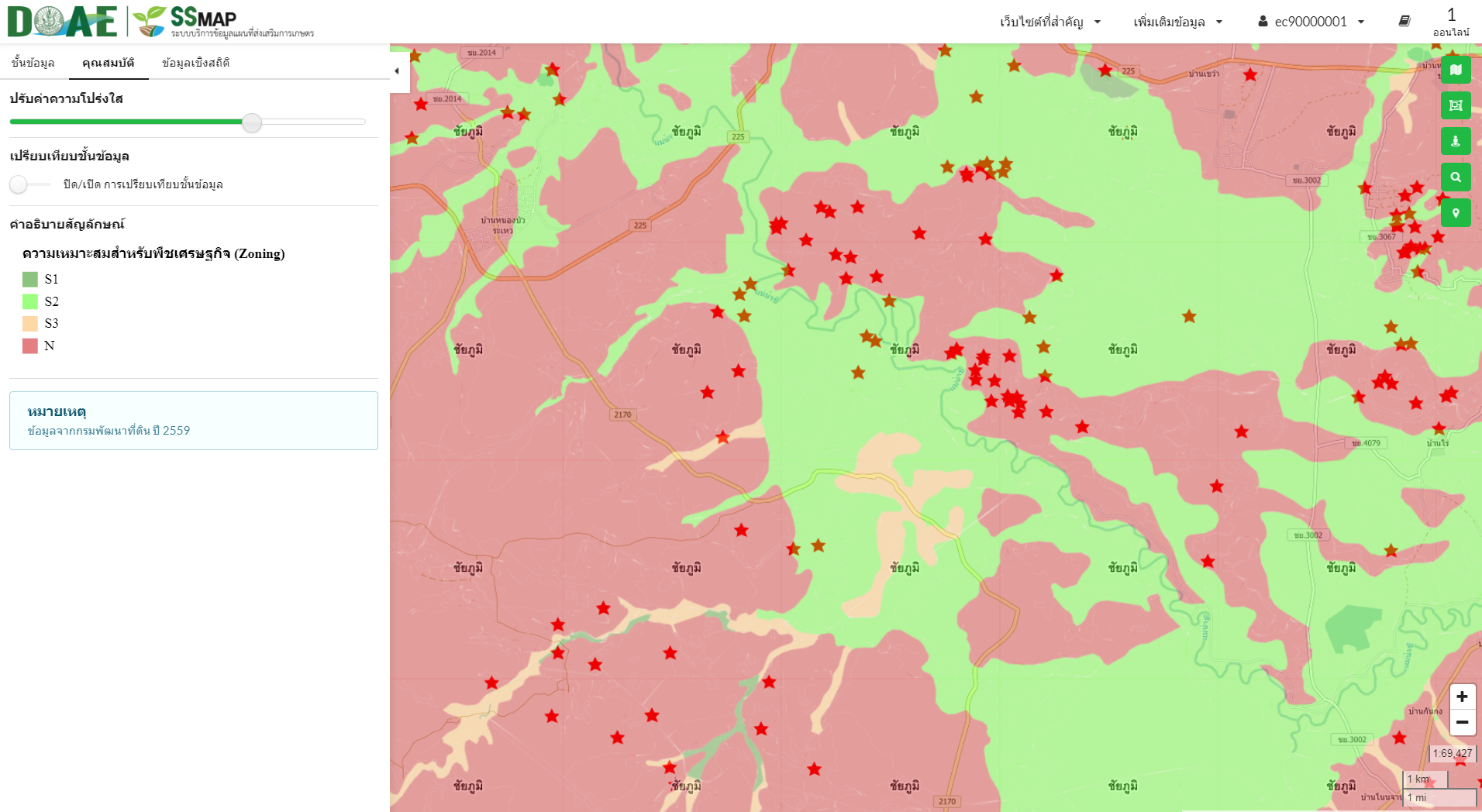 แปลงปรับเปลี่ยน อยู่ใน S2 ข้าว ควรพิจารณาหาแปลงอื่น
แปลงปรับเปลี่ยน อยู่ใน N ข้าว
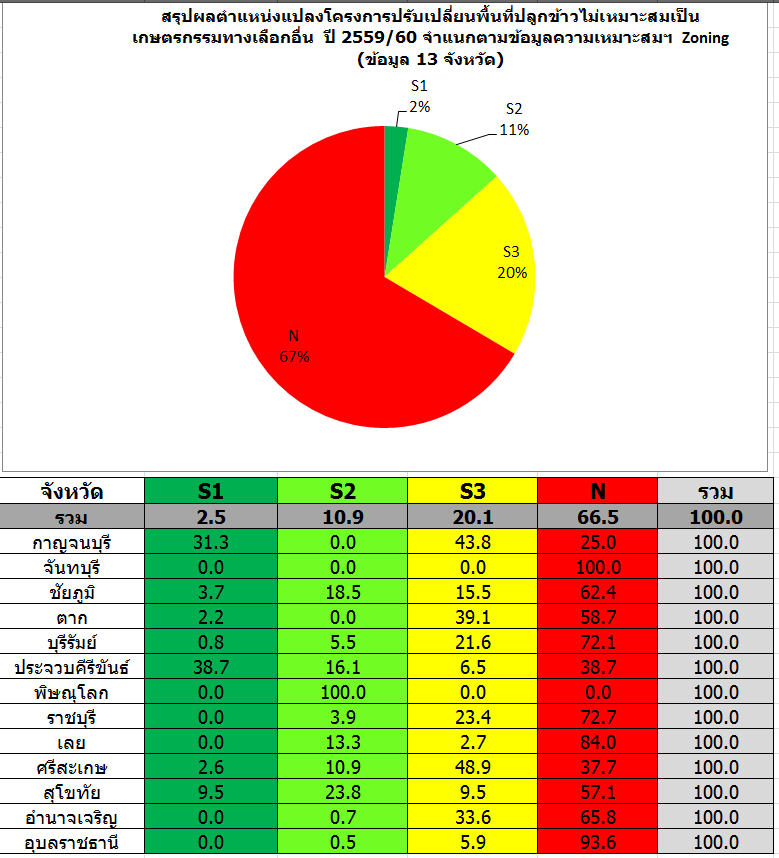 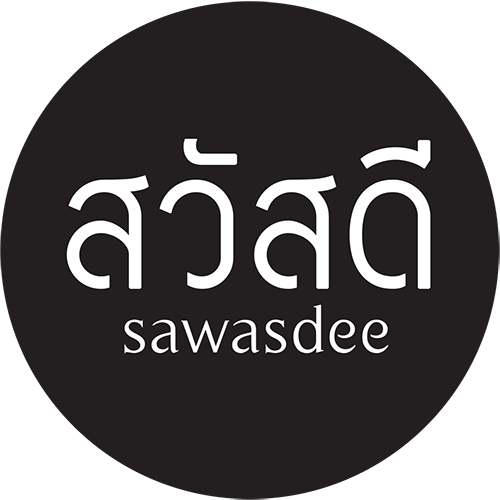